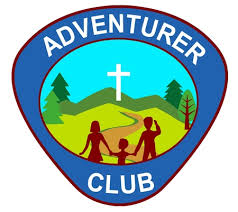 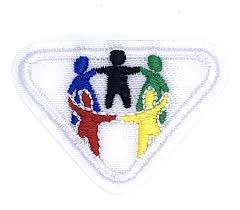 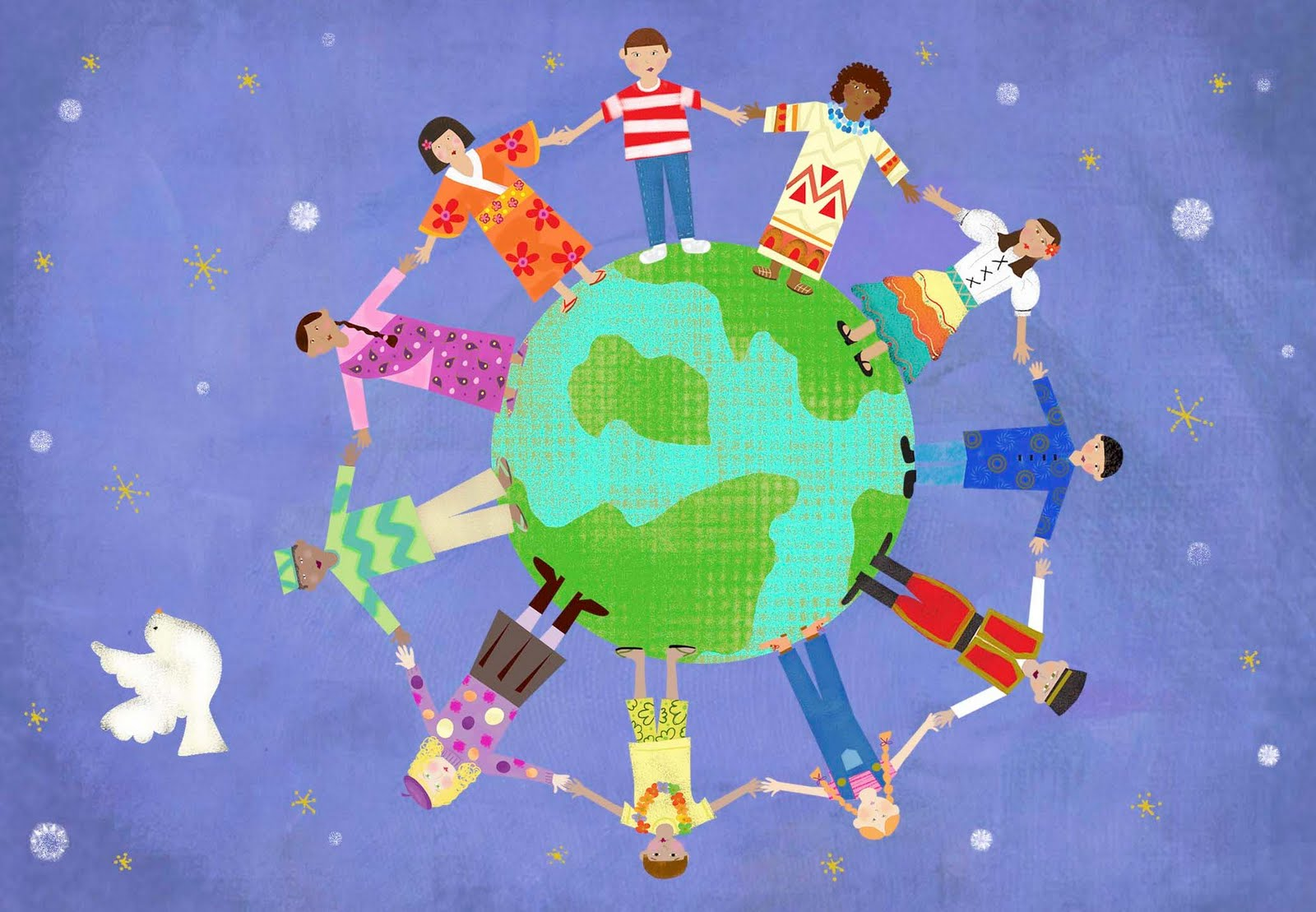 Acts of Kindness
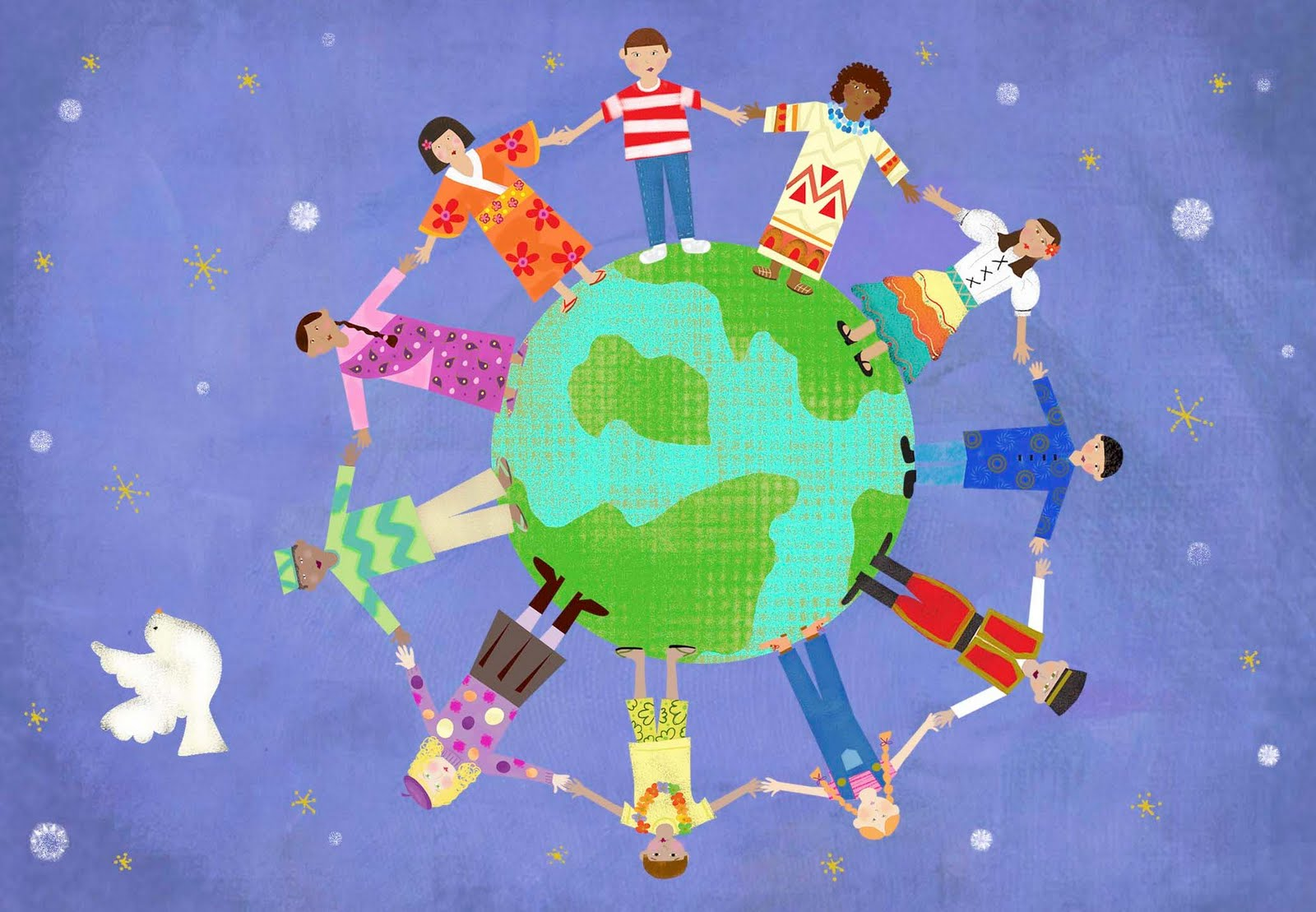 Requirement 1
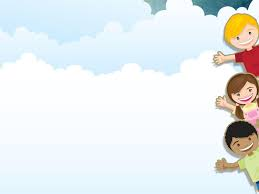 Read Romans 12:10; Proverbs 12: 25
Romans 12: 10 – Be kindly affectioned one to another with brotherly love; in honour preferring one another

Meaning: Be devoted to one another in love. Honour one another above yourselves

Proverbs 12: 25 – Heaviness in the heart of man maketh it stoop: but a good word maketh it glad

Meaning: Fear weighs down the heart, but a kind word cheers it up
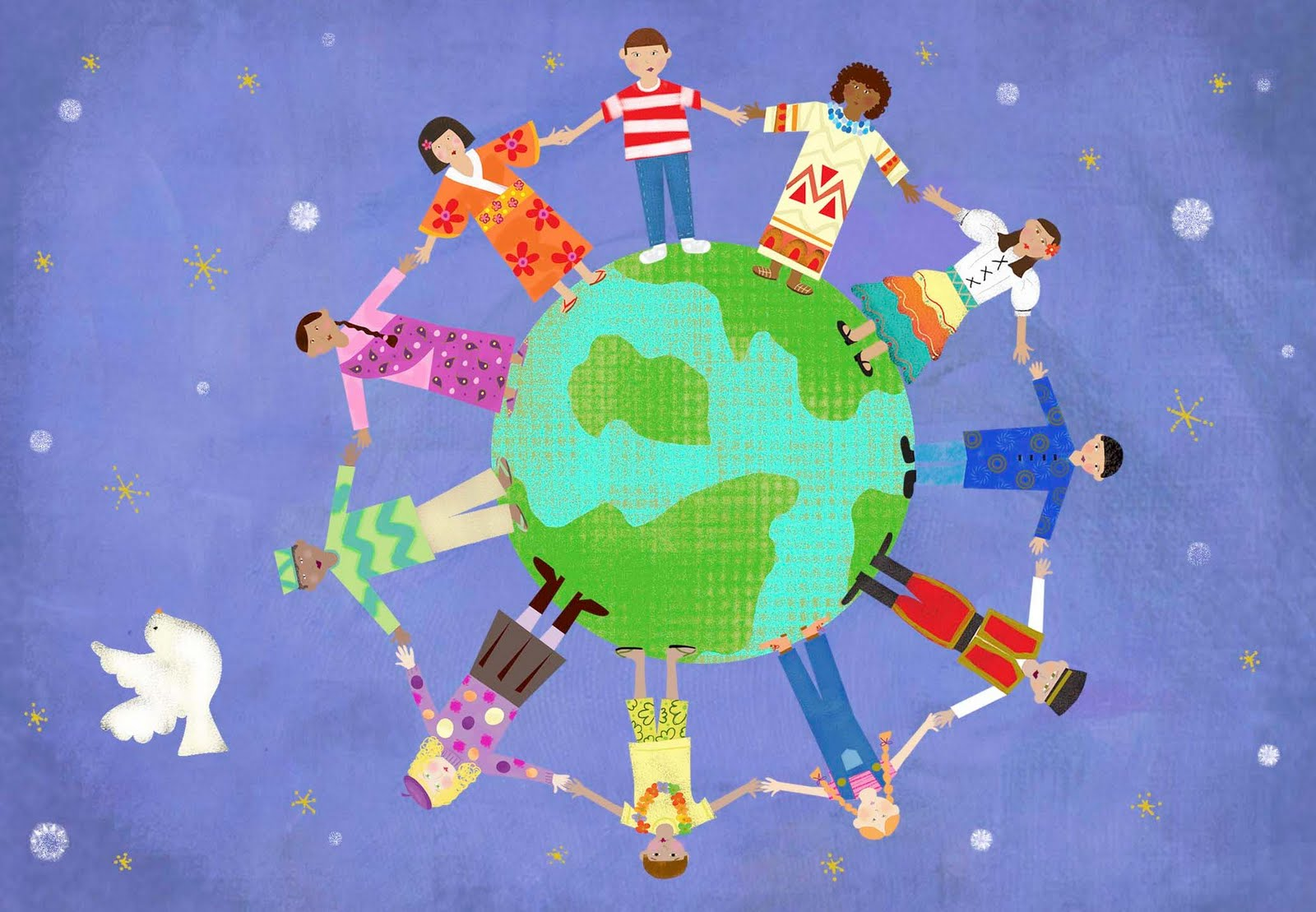 Requirement 2
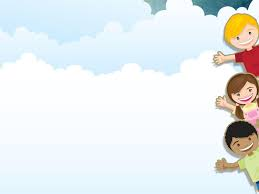 Examples of kindness and love
Parents love their children 

Friends are kind to each other when playing together and working together

God loved us so much that he sent his son from heaven to Earth to live with us so that we may have everlasting life
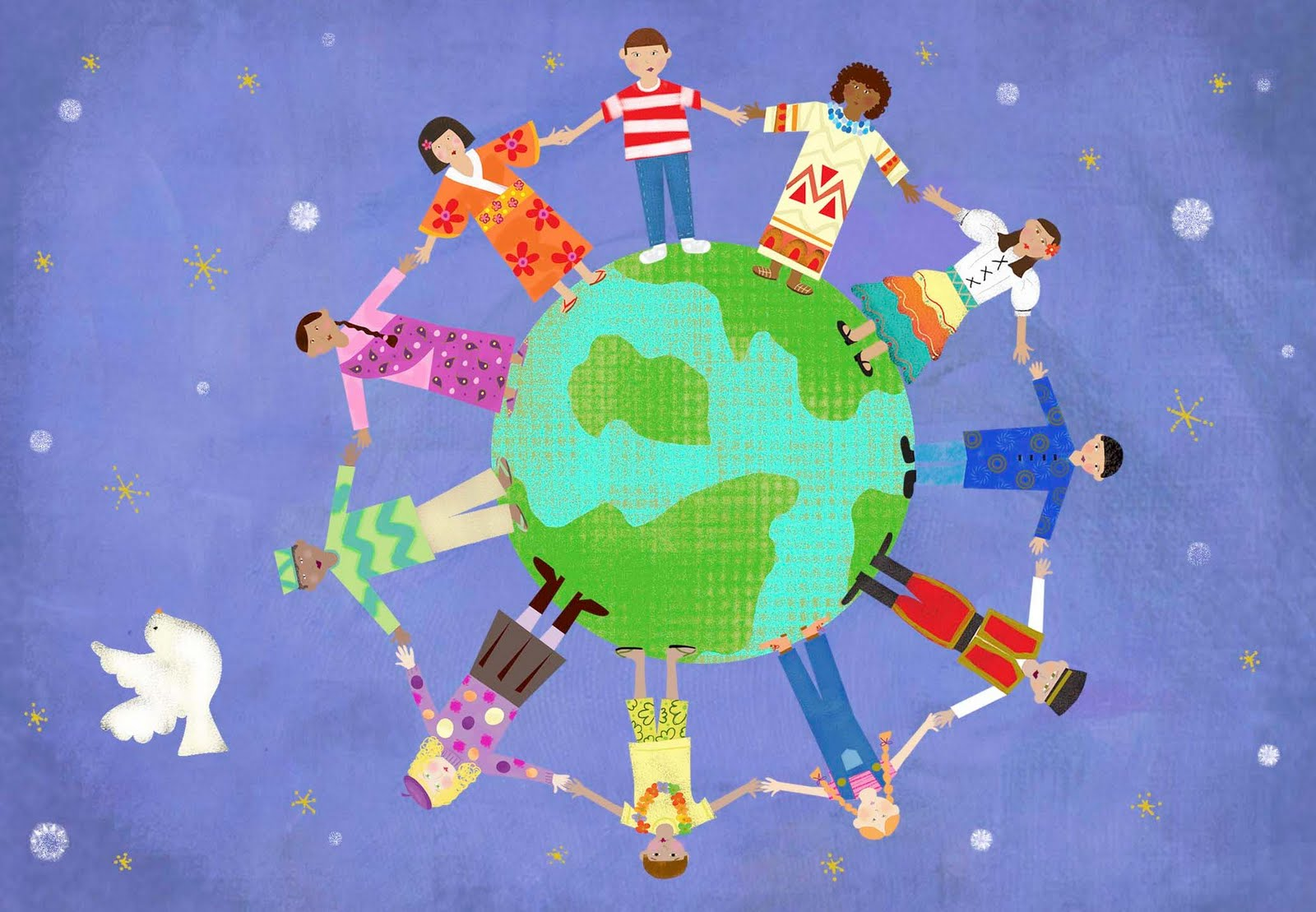 Requirement 3
​
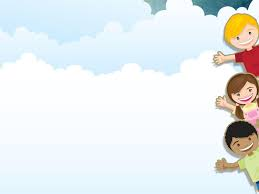 What does the Bible tell us about kindness and love?
New Testament – Parable of the Good Samaritan

Summary - 
Christs uses this to teach us that we should always show kindness to others which helps us to follow the principle ‘love thy neighbor’.
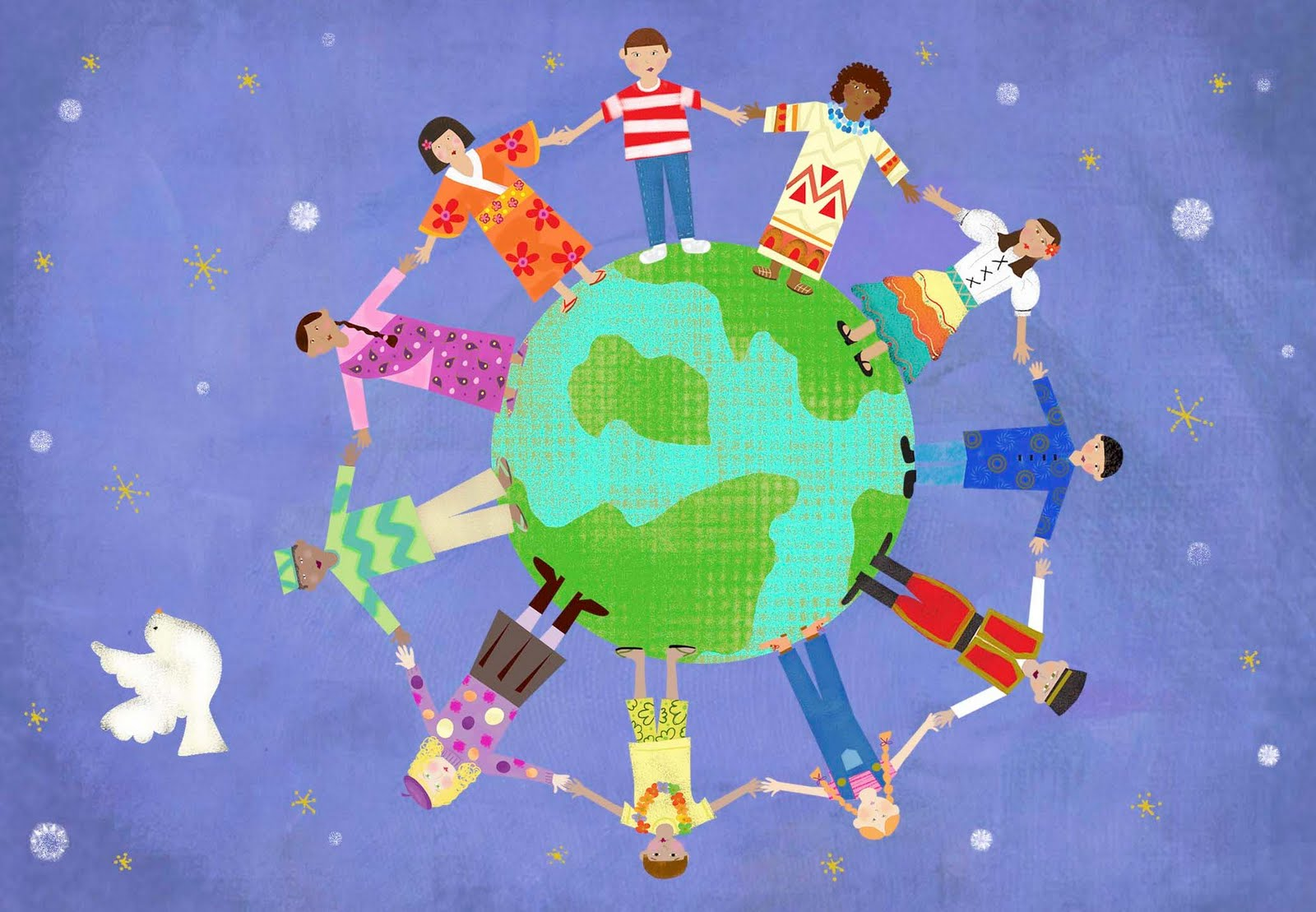 Requirement 4
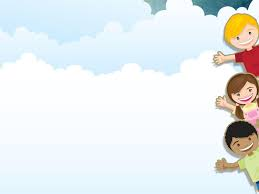 Read or listen to three stories of kindness
The story of Ruth, the story of kindness - https://blogs.timesofisrael.com/the-story-of-ruth-the-story-of-kindness/

Colour Your World with Kindness - https://youtu.be/rwelE8yyY0U

A limit of your Kindness - https://www.moralstories.org/a-limit-of-your-kindness/
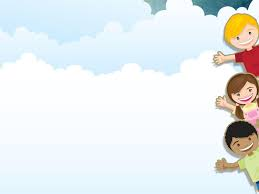 Colour Your World with Kindness
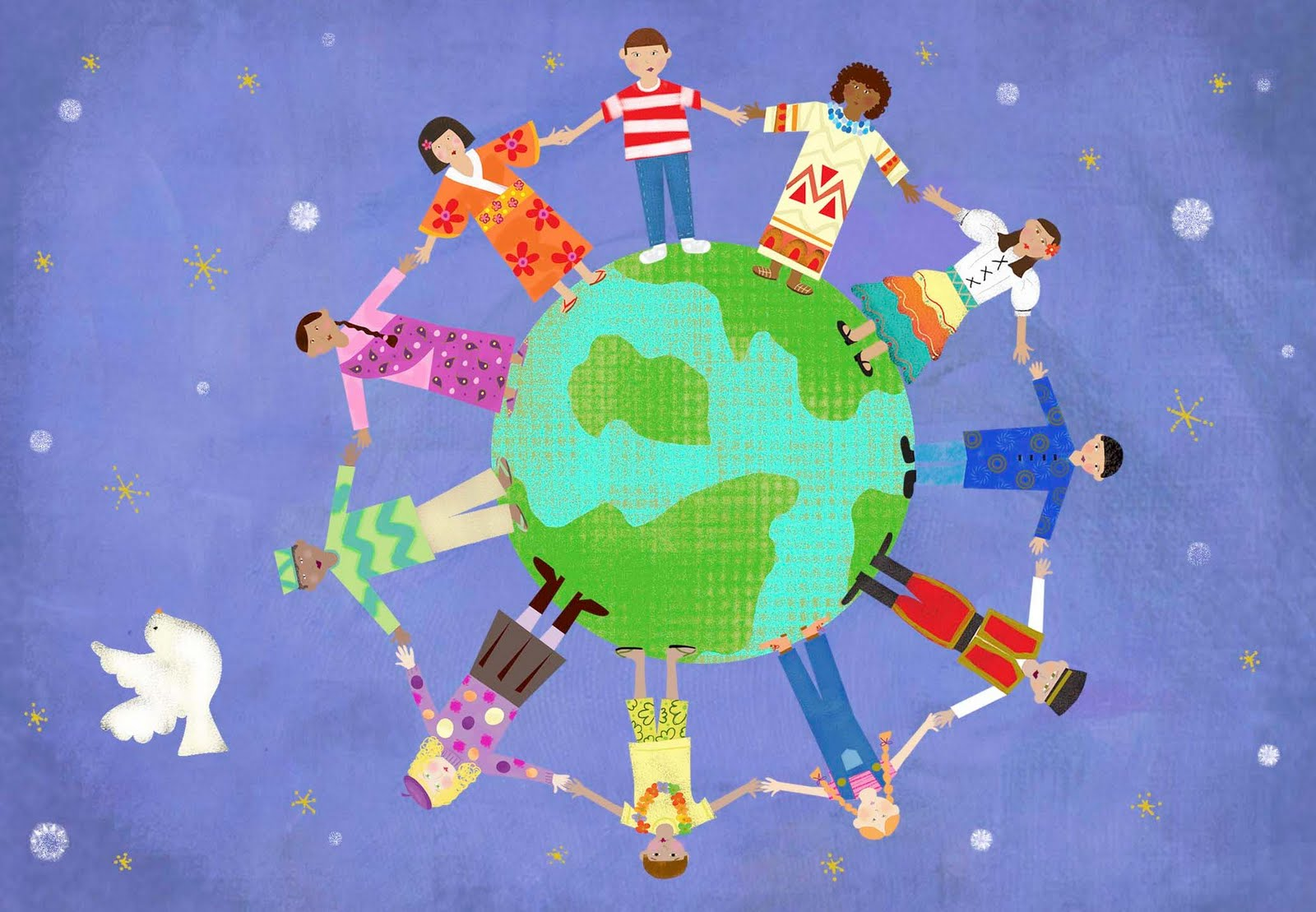 Requirement 5
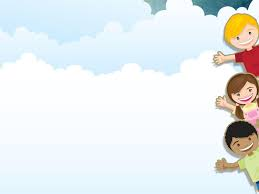 Charades: Guessing Game
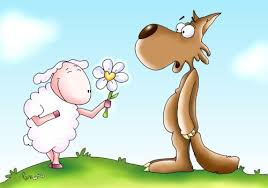 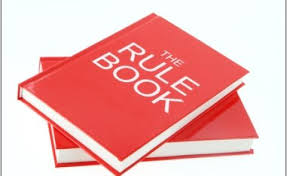 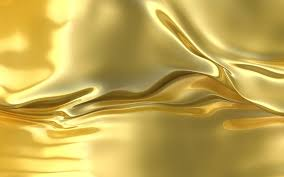 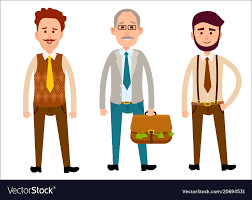 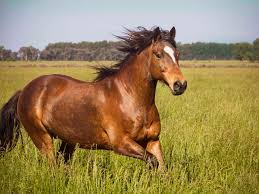 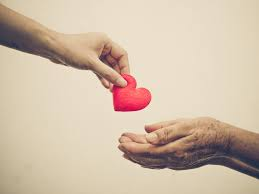 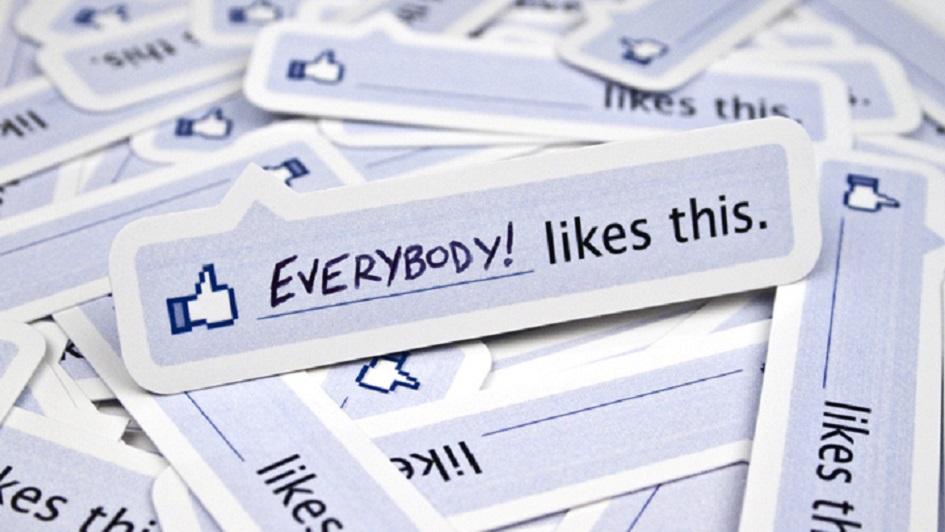 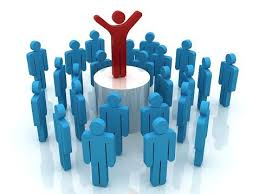 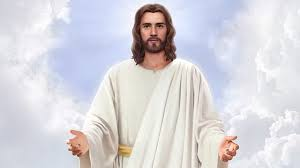 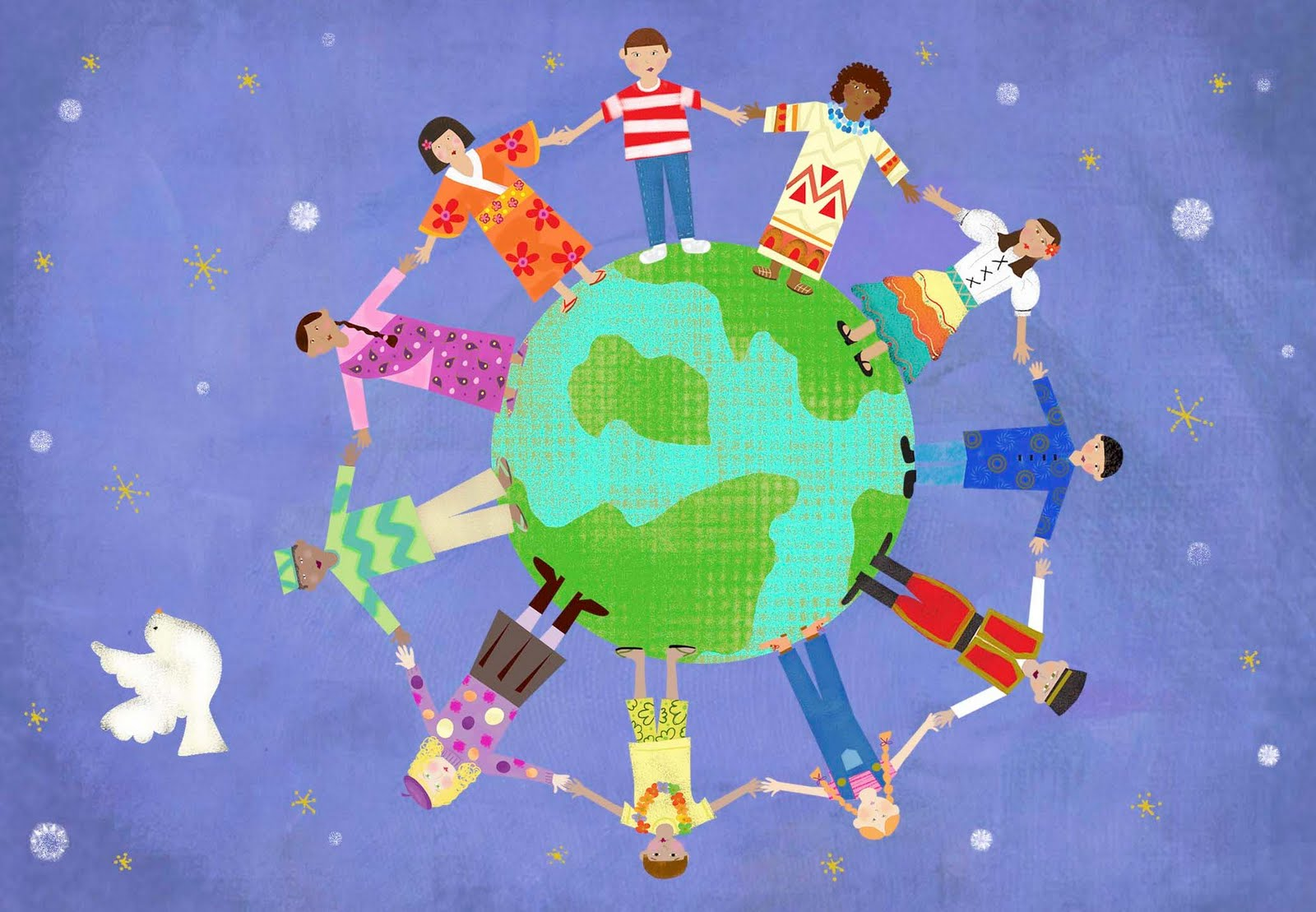 Requirement 6
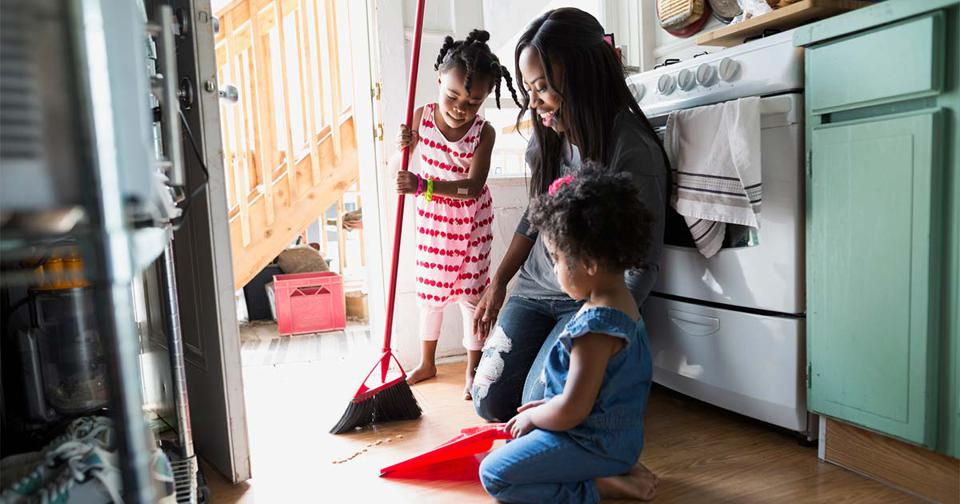 Help PARENTS WITH CHORES
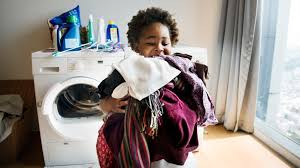 Help HANG OUT THE WASHING
Make a Card for a Friend
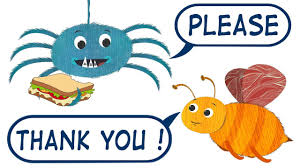 Say please and thank you
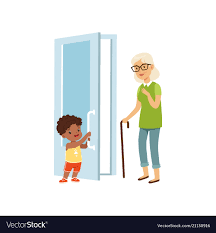 OPEN THE DOOR FOR AN ELDERLY/ DISABLED
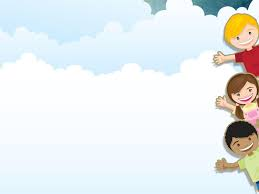 Take part in an act of Kindness
Help parents with chores

Help hang the washing

Make a card for a friend 

Say please and thank you